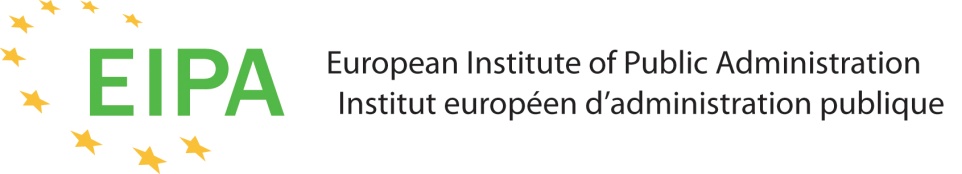 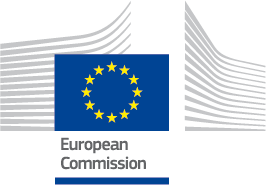 A legfontosabb magyarországi kihívások értékelése
Albert Fruzsina
European Network of Independent Experts on Social Inclusion/Social Policy Network
Beruházások a gyermekek érdekében Magyarországon: eszközök és támogatási lehetőségek. Budapest, 2014. október 13
magas politikai prioritás
rosszabbodó helyzet
A Nemzeti Társadalmi Felzárkózási Stratégia egységes, komplex keret 

DE: 

ellentmondás feszül a több dokumentumban, pl. az NTFS-ben is bemutatott kormányzati célok és az ezek alapján tervezett és megvalósított kisebb hatótávú intézkedések és más, gyakran átfogó jellegű közpolitikai intézkedések között, melyek negatívan hatnak a társadalmi befogadásra (pl. adórendszer, oktatáspolitika)


Az összes közpolitikai intézkedést összhangba kellene hozni a NTFS céljaival és a korlátozott erőforrásokat a leghátrányosabb helyzetű népességcsoportok helyzetének megkönnyítése érdekében kellene újraosztani
[Speaker Notes: A szegénység által közvetlenül fenyegetett főbb csoportokat pontosan beazonosítják az Európai Szemeszter keretében készített stratégiai dokumentumok. A javasolt intézkedések azonban a nem tudnak megbirkózni az érintett családok jövedelmének kérdésével, ami a romló szegénységi mutatók egyik fő eleme (és erre a kormányzat semmilyen/elégtelen lépéseket javasol). Az intézkedések vagy rövidtávúak, maximum 2-3 évre kiterjedőek, mely nem elég hosszú idő ahhoz, hogy megtörje a szegénység generációkon átívelő továbbörökítését, pl. gondoljunk a szegregált nyomornegyedekben bevezetett programokra, továbbá, mint azt korábban említettük, e programok megfelelő végrehajtása és hosszú távú fenntarthatósága a siker szempontjából kulcsfontosságú lenne. Anélkül tehát, hogy megoldást próbálnánk találni a szociális ellátások jelentős értékvesztésének kérdésére valamint a foglalkoztatottság szintjének (nem közmunka révén történő, hiszen ez nagyon alacsony jövedelmi szintet biztosít) jelentős emelésére, a szegények helyzetének további romlására lehet számítani (ami Magyarországon a gyermekeket nagymértékben érinti).]
Az alapszintű létbiztonság garantálása az állam feladata lenne:

noha a jelenlegi támogatási rendszer nagy (bár csökkenő) szerepet kap az érintett, a társadalmi kirekesztődés által fenyegetett családok létfenntartásának elősegítésében, nem biztosít elégséges forrást ahhoz, hogy azok a szegénységből kiemelkedjenek
szegénységcsökkentés a foglalkoztatás növelésével: nem elég  a jövedelem a szegénység megszüntetésére
[Speaker Notes: A szociális ellátások jelenlegi szintje elégtelen valamint jelentősen csökkent az elmúlt évek során. Ennek újragondolását, valamint további megszorítások bevezetésének mellőzését javasoljuk; épp ellenkezőleg, minimálisan elvárható lenne, hogy az ellátások legalábbis közelítsenek a szegénységi küszöbhöz. Jelen pillanatban az alapellátás – nagyon erős munkavállalást ösztönző és ennek megtagadását szankcionáló elemekkel – a medián háztartásjövedelmi szint 60%-ának a felét sem éri el, a létminimumnak majdnem egynegyede. A szociális ellátások indexálását törvénybe kellene foglalni.
Többszázezer ember nem részesül semmilyen szociális ellátásban. Továbbá, az utolsó mentsvárként szolgáló ellátások, mint a foglalkoztatást helyettesítő támogatás szankcionálása (melynek összege az elégségestől nagyon messze áll a létminimum szintjének biztosítása szempontjából bárhogy is határozzuk meg a szegénységet) túlságosan szigorú olyan esetekben, ha például valaki a fekete gazdaságban dolgozik vagy nem vállal el egy számára felkínált munkát (ilyen esetekben az embereket évekre kizárhatják a rendszerből)]
Az újonnan bevezetett univerzális intézkedések (az adórendszer, a munkanélküli ellátások változásai) legnegatívabban a társadalom jövedelmi szempontból leghátrányosabb helyzetű tagjait érintik.
Más univerzális ellátások (pl. a gyermekneveléssel kapcsolatos ellátások) folyamatosan és jelentősen veszítenek értékükből, mivel 2008 óta nem emelték meg azok összegét
 a kormányzatnak legalább annyival meg kellene emelnie a juttatások összegét, hogy az az infláció hatását kompenzálja, illetve meg kellene gátolni az ellátások további elértéktelenedését: legalább a 2008. évi értéküket fenn kellene tartani
Családtámogatások további differenciálása (pl. egyedül álló szülők esetében)
Szolgáltatások
alulfinanszírozottak + területi egyenlőtlenségek
A normatív támogatások szintje (ami ha nem számszerűen, de reálértéken mindenképpen csökken) épphogy elégséges a kötelező feladatok ellátására. 
A finanszírozást és a humán infrastruktúrát is fejleszteni kellene, rendszeres külső forrásokat kellene elérhetővé tenni az extra szolgáltatások nyújtására (mint például családi konfliktuskezelés, nyári táborok), de kezelhető adminisztratív terhekkel. 
Az alapszolgáltatások fejlesztése, hogy a gyerekek saját családjaikban nőhessenek fel. 
A gyermekeket érintő emberkereskedelem és prostitúció terén beavatkozás, hogy az állami gondoskodásból kikerülő, vagy nagyon szegény családokból származó gyerekek ne váljanak az emberkereskedelem vagy más bűncselekmények áldozataivá.
 Általában véve sokkal több intézményes támogatásra és mentorálasra lenne szüksége az állami gondoskodásból kikerülő fiataloknak lakáshelyzetük és foglalkoztatási problémáik megoldásához.
Oktatás
Jelentősen növelni kellene az iskolarendszer esélyegyenlőséget biztosító lehetőségeit.  Ehhez eszközök és technikák kidolgozása + széles körű elterjesztésére
Meg kellene akadályozni a HH gyerekek lemorzsolódását (speciális nevelési igényű vagy magántanuló)
A HH gyerekek egyre szélesebb körű bevonása a kora gyerekkori nevelésbe + egyre szélesebb körben integrált szolgáltatás a gyerekek és családjaik számára is. 
Az egész napos iskola az iskolai teljesítmény növelését kellene, hogy célozza. ? + szolgáltatások  
A hátrányos helyzetű tanulók felsőfokú képzésben való részvételének további támogatása.
Egészség
Az alapellátás hozzáférhetőségének és színvonalának  javítása  
A védőnői hálózat  továbbfejlesztése, további beavatkozások alapjaként használata (megelőzés, szülői készségek fejlesztése)
Lakhatás
A normatív lakásfenntartási támogatás növelése
Az adósságkezelési szolgáltatások a kistelepüléseken élők számára is elérhetővé váljanak
A szociális bérlakás-állomány növelése.
[Speaker Notes: Nincsenek a hajléktalanok illetve a lakhatás szempontjából sebezhető helyzetben levők, ideértve a szociális bérlakásokban élők, reintegrációját célzó fontos intézkedések. A lakhatási támogatásoknak a legszegényebbeket és a leginkább veszélyeztetetteteket kellene elérniük. Bár a lakhatási támogatás újfajta szabályozása a megfelelő irányba tett lépésnek tekinthető, a rendszer hatékonysága tovább növelhető lenne. A szociális bérlakások kiutalásánál külön kvótát kaphatnának a hajléktalanok.]
Programok
Különféle időkeretek (EU finanszírozás, NTFS, kormányzati cselekvési tervek stb.)  
Rövid távú programok,  folyamatosság, finanszírozás problémái 
A gyerekszegénység elleni (illetve tágabb értelemben a társadalmi befogadást célzó) projektek esetében fontos lenne hosszabb projektidőszakok lehetővé tétele, akár az EU programozási időszakokat átívelően is, mivel a jelenlegi rövidtávú programok csak megkezdhetnek bizonyos folyamatokat és mivel (gyakran) a projektek folytatása nem lehetséges, azok több kárt okoznak, mint hasznot.
Lehetőségek
Magyarországon van számos olyan intézmény, amelyet viszonylag könnyen képessé lehetne tenni arra, hogy a szükséges, megfelelő színvonalú szolgáltatásokat nyújtsák (pl. óvodahálózat, a közoktatási rendszer, a védőnői hálózat, gyermekjóléti és családsegítő szolgálatok, a Biztos Kezdet Gyermekházak). 
Ennek a célnak az eléréséhez azonban ezeket az intézményeket jobban kellene finanszírozni és mind számosságukat, mind színvonalukat tekintve fejleszteni. Megközelíthetőségük és elérhetőségük főként bizonyos régiókban kiegyenlítettebb kellene, hogy legyen
A 2014-20-ig terjedő időszakban az EU forrásokat arra kellene felhasználni, hogy a marginalizált közösségek egyenlő hozzáférést kapjanak a minőségi közszolgáltatásokhoz főként az oktatás, az egészségügy és a szociális szolgáltatások területén.
Az EU-nak nyomon kellene követnie, hogy az NTFS és az EU 2020 program célkitűzései hogyan hozhatók összhangba egymással, a magyarországi tervezési keretek figyelembevételével. Létre kell, hogy jöjjön a célkitűzésekhez rendelt források kijelölése, a gyermekszegénységgel kapcsolatos kérdések előtérbe helyezése és ezeknek az Operatív Programokhoz történő hozzákapcsolása.
Lépéseket kell tenni a helyi szinten megvalósult programok fenntarthatóbbá tétele érdekében (átfogó tervek, kapacitás növelés a lehetséges megvalósítók körében, stb.)
Ex ante és ex post hatáselemzések széles körű használatára lenne szükség, hogy a legmagasabb szinten is jó politikai döntések születhessenek.